РЕГИОНАЛЬНЫЙ ПРОЕКТ РЕСПУБЛИКИ БАШКОРТОСТАН 
«ЗДОРОВОЕ ПОКОЛЕНИЕ – СИЛЬНЫЙ РЕГИОН»
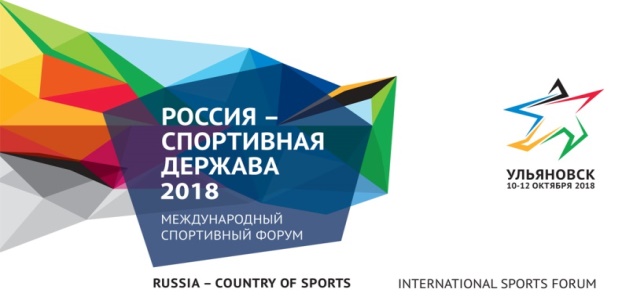 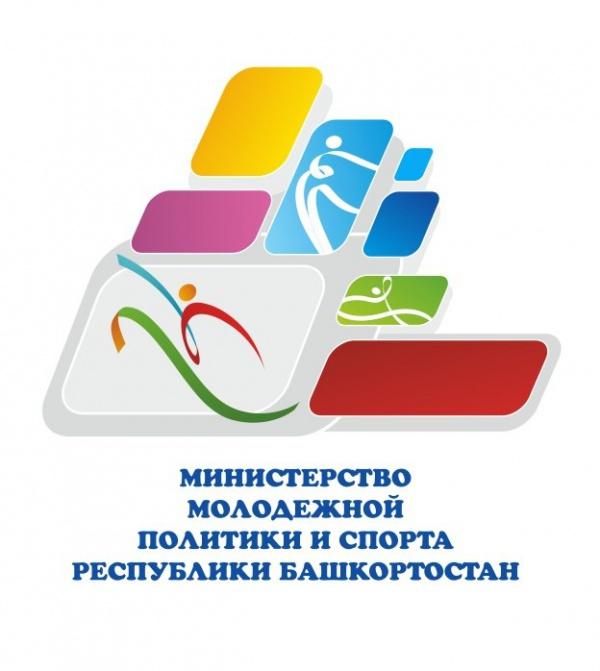 Реализация федеральной экспериментальной площадки в рамках регионального спортивно-образовательного 
проекта «Здоровое поколение - сильный регион»
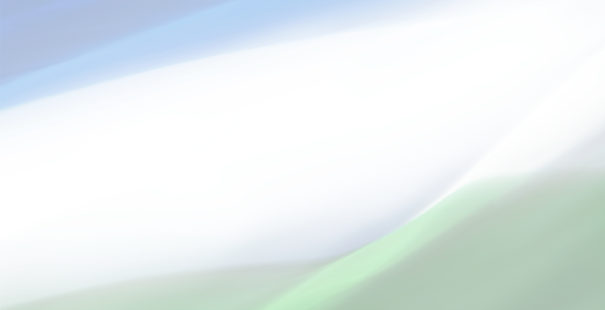 Иванюта  Андрей Иванович
РУКОВОДИТЕЛЬ ФЕДЕРАЛЬНОЙ       ЭКСПЕРИМЕНТАЛЬНОЙ ПЛОЩАДКИ, 
ДЕПУТАТ ГОСУДАРСТВЕННОГО СОБРАНИЯ – КУРУЛТАЯ РЕСПУБЛИКИ БАШКОРТОСТАН
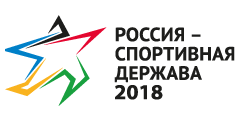 РЕГИОНАЛЬНЫЙ ПРОЕКТ
«ЗДОРОВОЕ ПОКОЛЕНИЕ – СИЛЬНЫЙ РЕГИОН»
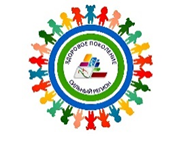 Спорт – это жизнь, это движение, 
это здоровье!
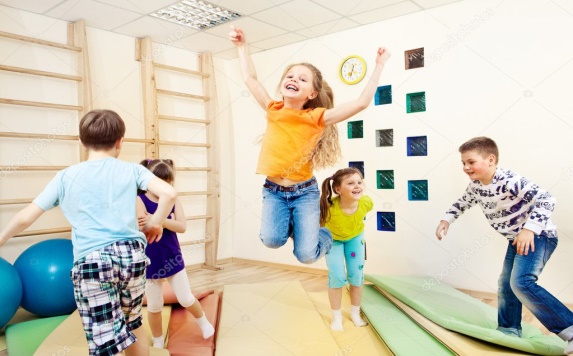 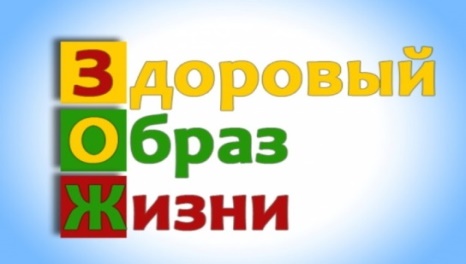 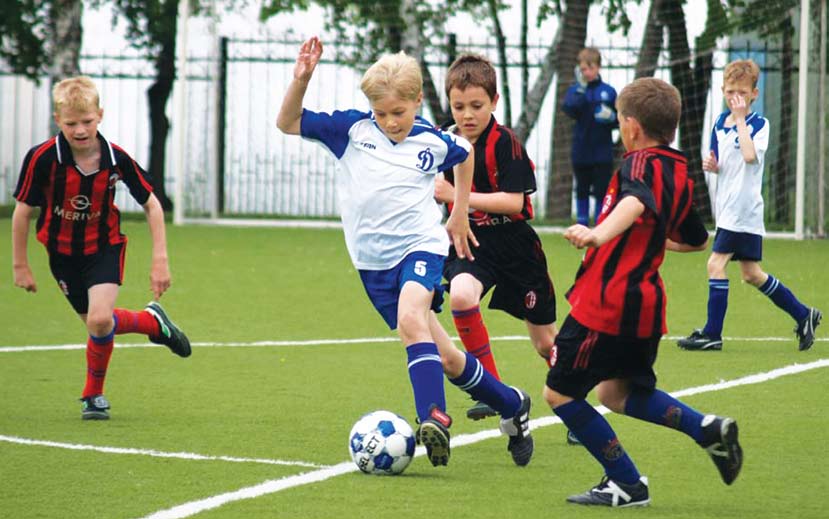 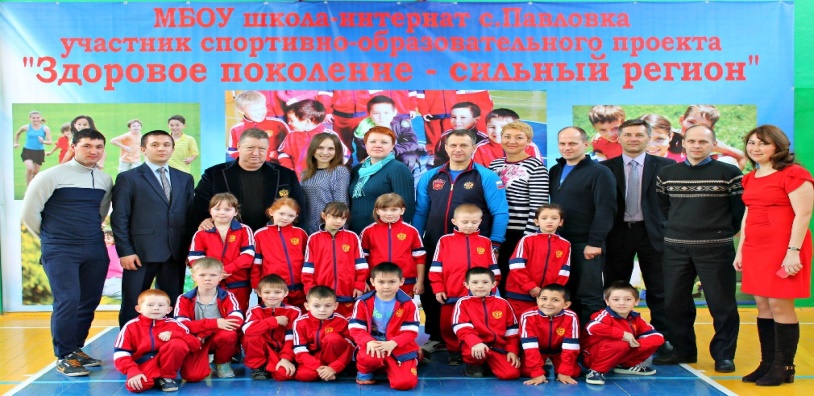 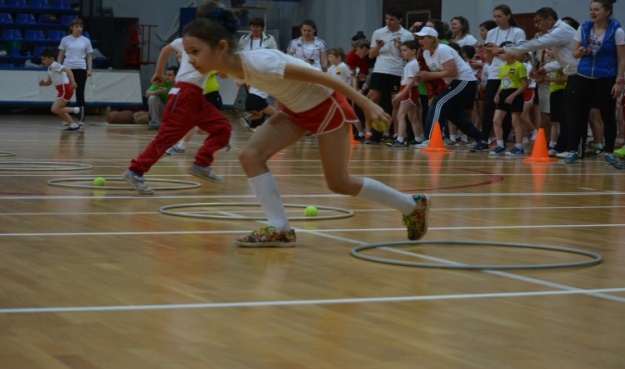 2
МИНИСТЕРСТВО МОЛОДЕЖНОЙ ПОЛИТИКИ И СПОРТА РЕСПУБЛИКИ БАШКОРТОСТАН
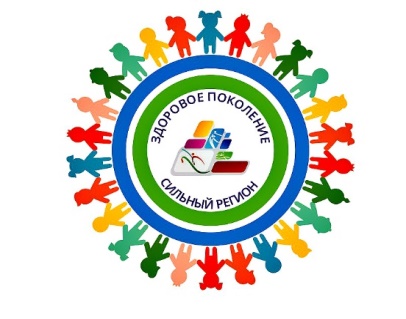 Межведомственная региональная программа 
Республики Башкортостан
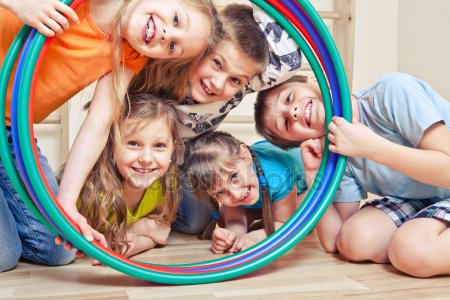 «ЗДОРОВОЕ ПОКОЛЕНИЕ – СИЛЬНЫЙ РЕГИОН»
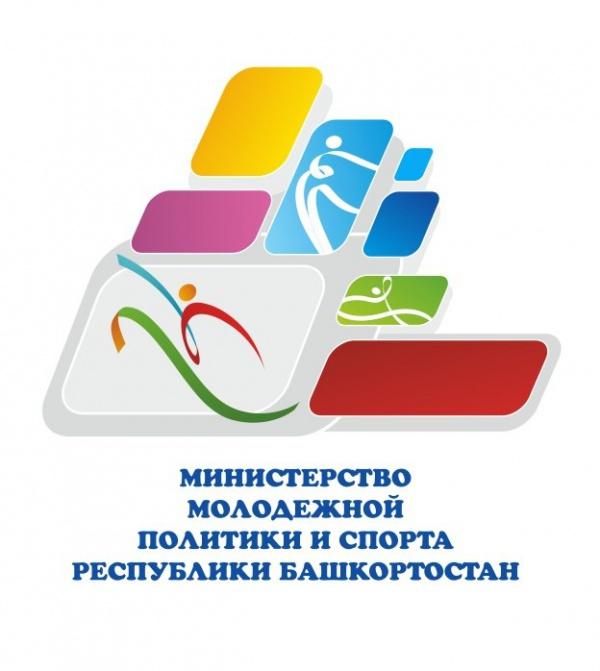 Министерство образования Республики Башкортостан
Министерство здравоохранения Республики Башкортостан
3
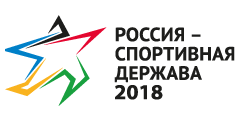 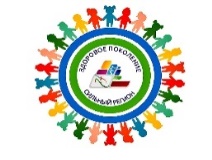 УЧАСТНИКИ ПРОЕКТА «ЗДОРОВОЕ ПОКОЛЕНИЕ – СИЛЬНЫЙ РЕГИОН»
На 1 октября 2018 года

61 МУНИЦИПАЛЬНЫХ РАЙОНОВ И ГОРОДСКИХ ОКРУГОВ РБ
142  ОБЩЕОБРАЗОВАТЕЛЬНЫХ 
ОРГАНИЗАЦИЙ
214 КЛАССОВ
4669 УЧАЩИХСЯ:
        ПЕРВЫЕ КЛАССЫ – 1751 чел.
          ВТОРЫЕ КЛАССЫ – 1880 чел.
         ТРЕТЬИ КЛАССЫ – 874 чел.
         ЧЕТВЕРТЫЕ КЛАССЫ – 164 чел.
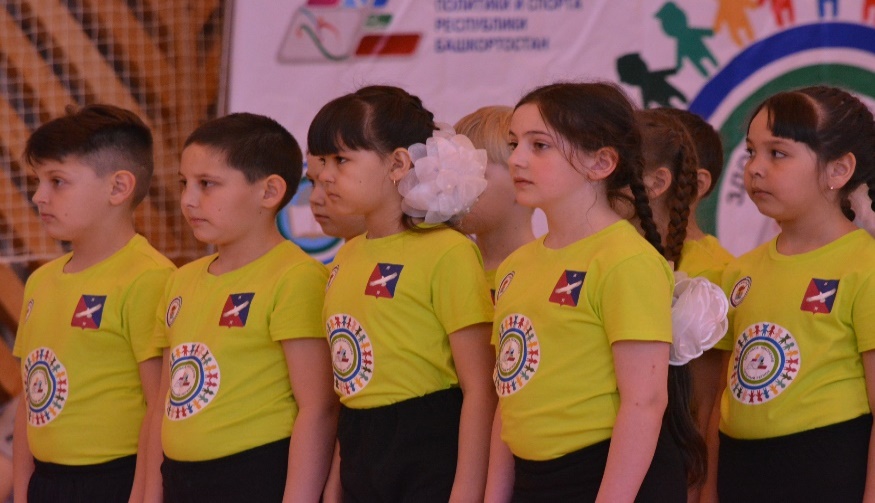 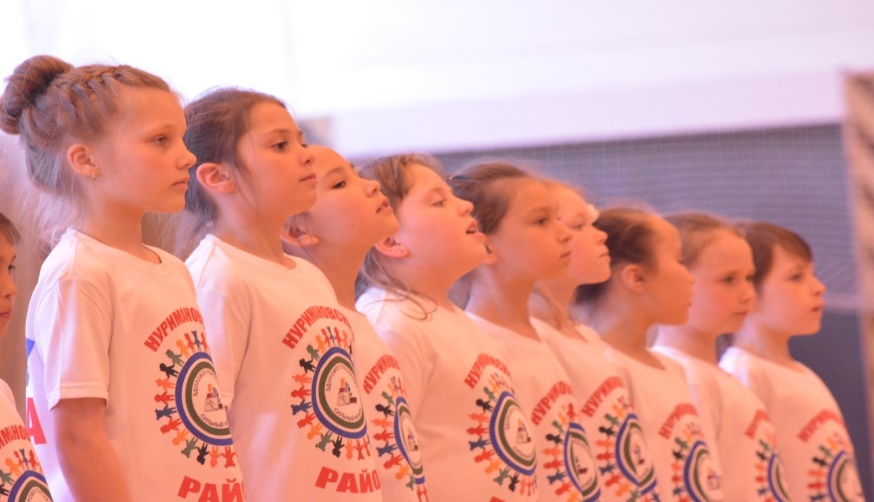 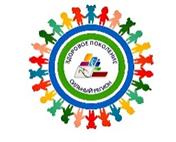 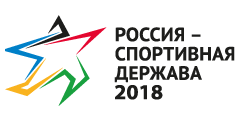 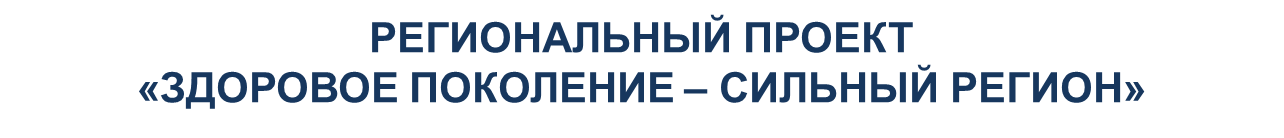 Ожидаемые результаты реализации проекта
8
Лонгитюдное исследование 
(1 раз в 6 месяцев ) по направлениям:
Диспансеризация
Динамика развития физических показателей. ГТО
Психологическое состояние
Уровень успеваемости
1-4 классы спортивно-оздоровительного профиля
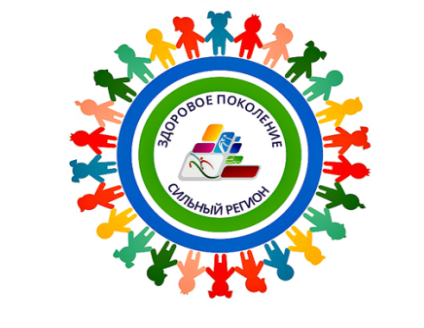 Организация досуга
2 ч. в нед.
Дополнительные общеразвивающие программы в области ФКиС 
6 академических часов в неделю
Образовательная программа начального уровня 
 (в т. ч. 3 урока ФК)
Участие в соревнованиях, турнирах и спартакиадах.
Проведение олимпийских уроков и мастер-классов спортсменами-чемпионами.
Проведение занятий по видам спорта тренерами-преподавателями ДЮСШ, СШ, СШОР (модули по видам спорта).
Общая физическая подготовка.
Знакомство с основами видов спорта.
Здоровьесберегающие технологии. ГТО. Патриотическое воспитание.
ИТОГИ :
Оценка состояния здоровья.
Оценка уровня физической подготовки.
Выявление способности к занятиям ФКиС по видам порта.
Психологическое состояние.
Определение дальнейшей траектории развития.
Уровень мотивации на достижение успеха.
Республиканская школа-интернат спортивного профиля
ДЮСШ, СШ, СШОР
6
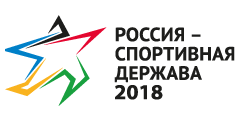 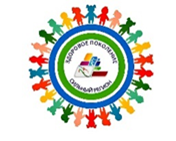 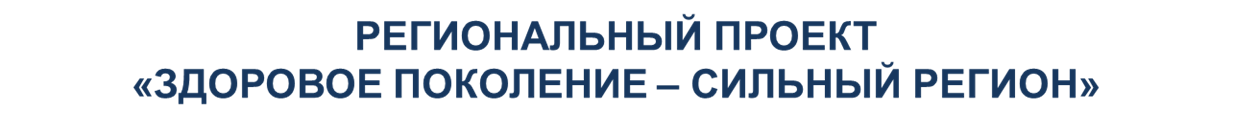 Олимпийские уроки и мастер – классы с участием выдающихся спортсменовРеспублики Башкортостан
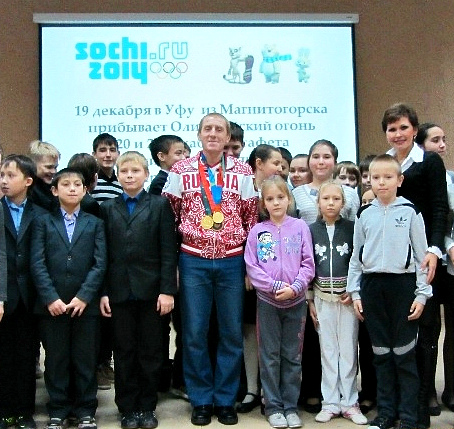 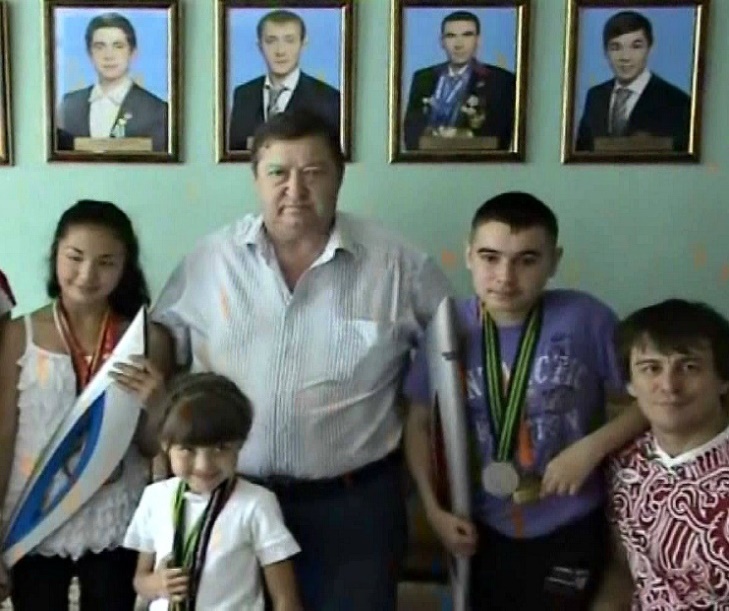 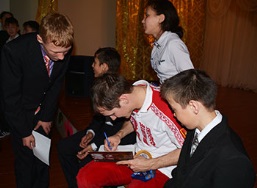 7
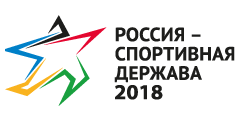 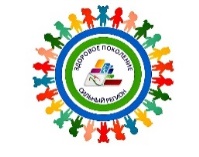 ОЦЕНКА УРОВНЯ СОСТОЯНИЯ ЗДОРОВЬЯ И ПСИХОЛОГИЧЕСКОГО СОСТОЯНИЯ ДЕТЕЙ
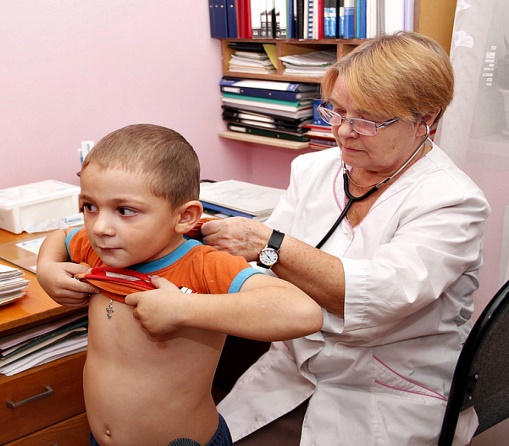 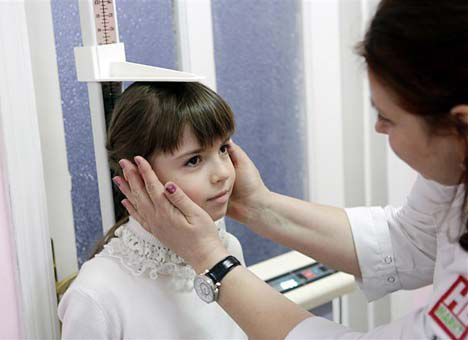 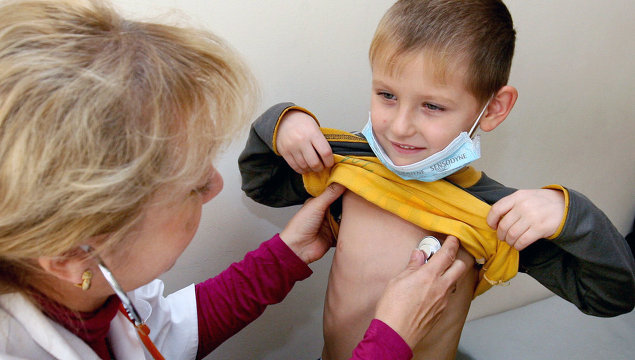 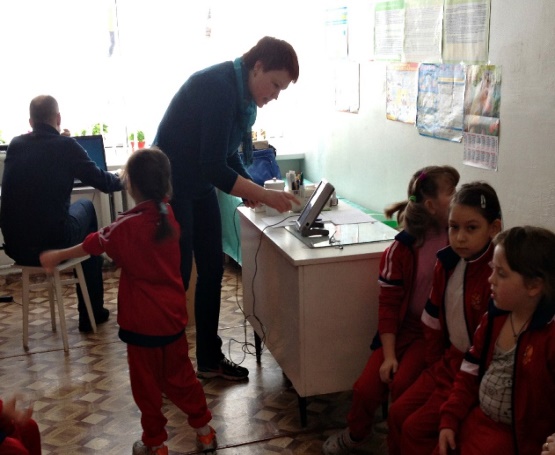 8
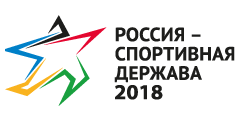 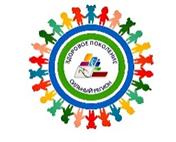 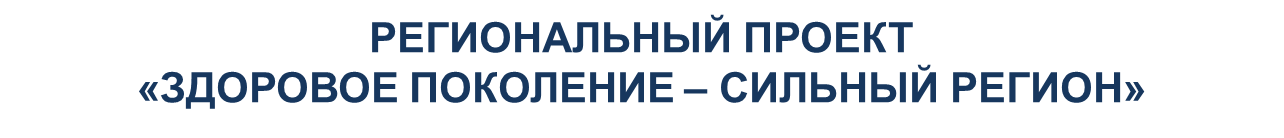 Преимущества курса углубленного физического воспитания школьников в системе ранней профильной спортивной ориентации
Регулярные медицинские обследования, использование методик закаливания под контролем медиков
Медицинский допуск к освоению программ спортивной подготовки
Результат
Выявление спортивно-одарённых детей на ранней стадии
Комплексные обследования и личные наблюдения тренера
Результат
Теоретические знания и начальные практические навыки по видам спорта
Осознанный выбор вида спорта самим ребёнком
Результат
Успешное прохождение вступительного тестирования для зачисления на программы спортивной подготовки
Занятия общефизической подготовкой в течение 2-х и более лет
Результат
Совместная работа специалистов в сферах спорта, образования, медицины
8
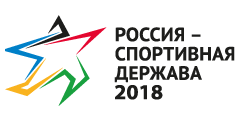 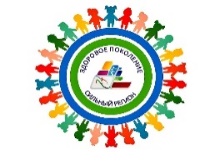 РЕГИОНАЛЬНЫЙ ПРОЕКТ «ЗДОРОВОЕ ПОКОЛЕНИЕ – СИЛЬНЫЙ РЕГИОН»
Специализация по видам спорта по итогам участия в проекте
Учащиеся четвертых классов – 139 человек
Учащиеся с ограниченными 
возможностями здоровья – 24 человек
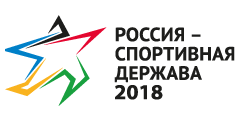 КОМПЛЕКСНОЕ ОБСЛЕДОВАНИЕ УЧАСТНИКОВ ПРОЕКТА НАУЧНО-ИССЛЕДОВАТЕЛЬСКОЙ  ГРУППОЙ БГПУ ИМ. М. АКМУЛЛЫ
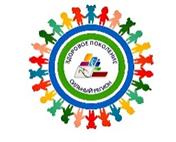 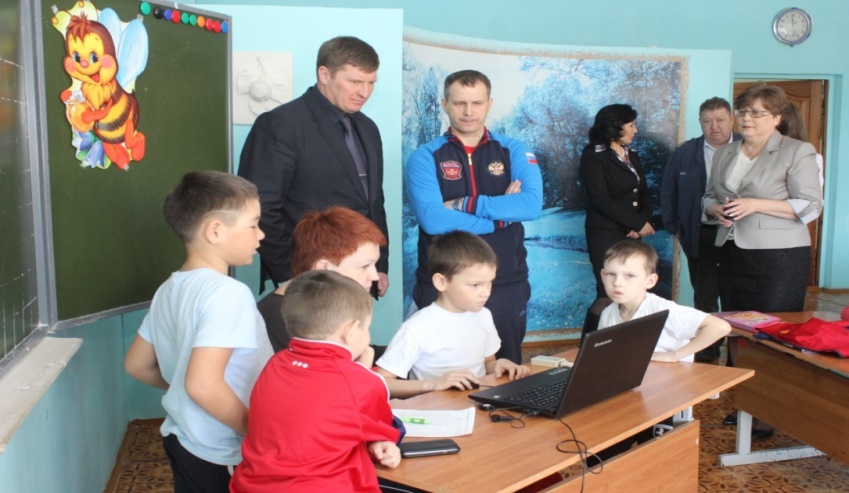 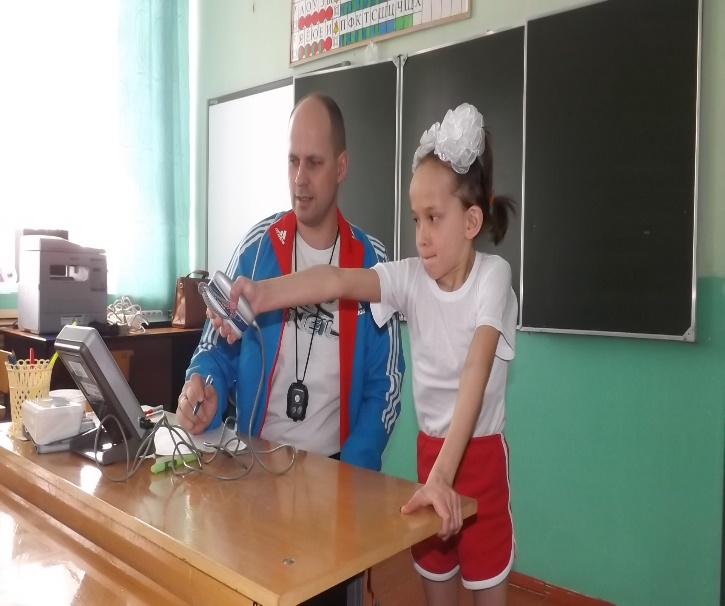 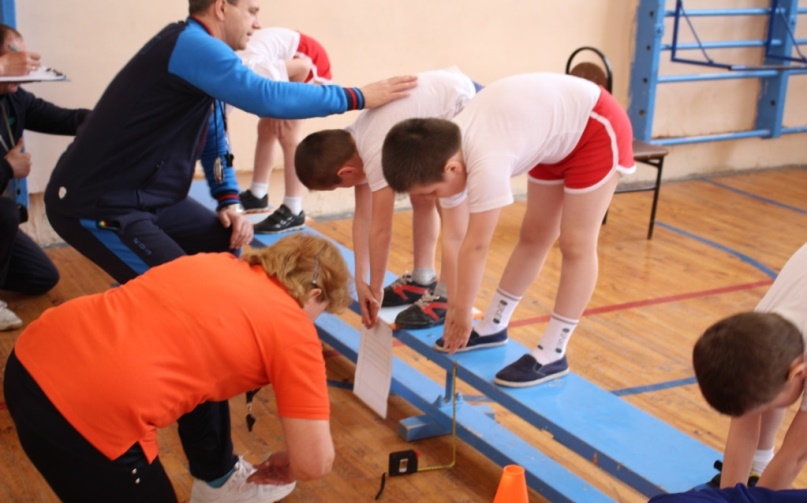 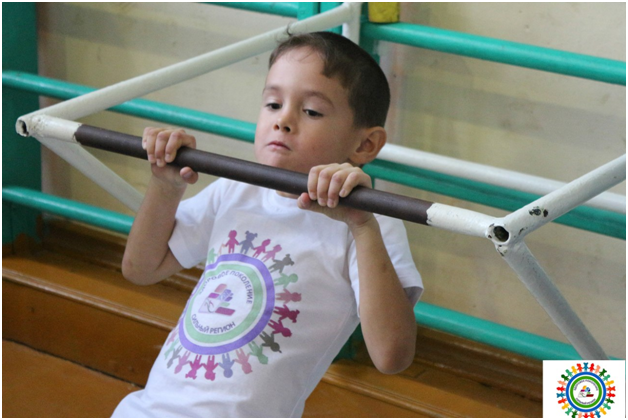 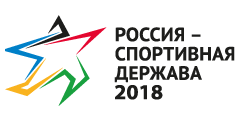 РЕГИОНАЛЬНЫЙ ПРОЕКТ
«ЗДОРОВОЕ ПОКОЛЕНИЕ – СИЛЬНЫЙ РЕГИОН»
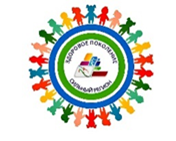 Средние значения антропометрических измерений в экспериментальных и контрольных группах
12
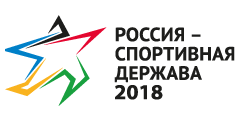 РЕГИОНАЛЬНЫЙ ПРОЕКТ 
«ЗДОРОВОЕ ПОКОЛЕНИЕ – СИЛЬНЫЙ РЕГИОН»
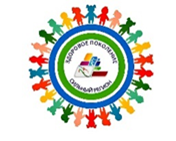 Результаты измерений функциональных проб в экспериментальных и контрольных группах
13
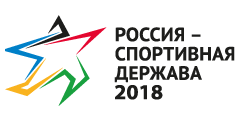 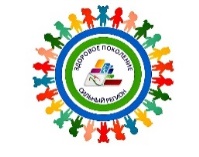 СПОРТИВНЫЕ МЕРОПРИЯТИЯ ДЛЯ УЧАСТНИКОВ ПРОЕКТА «ЗДОРОВОЕ ПОКОЛЕНИЕ – СИЛЬНЫЙ РЕГИОН»
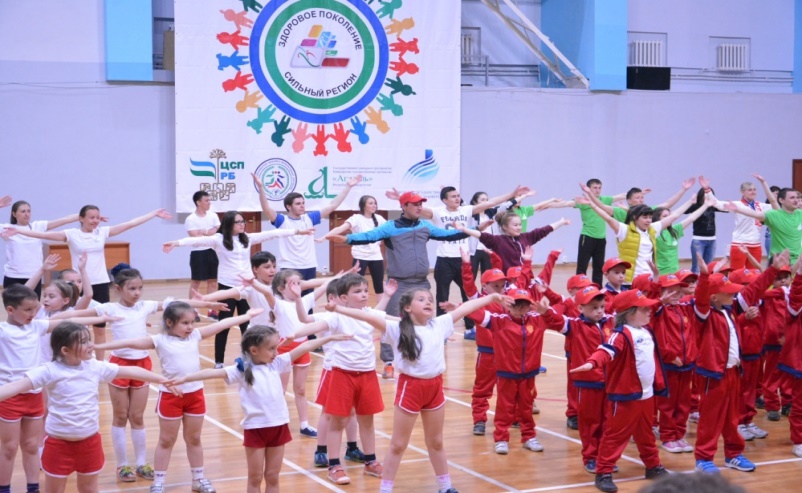 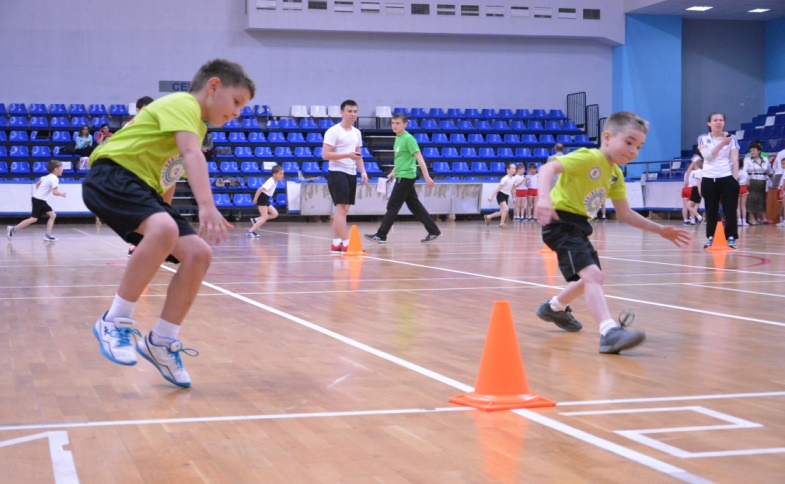 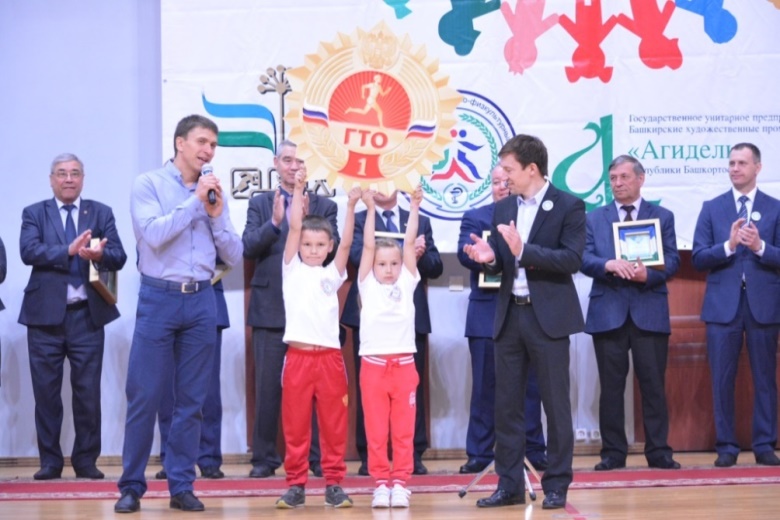 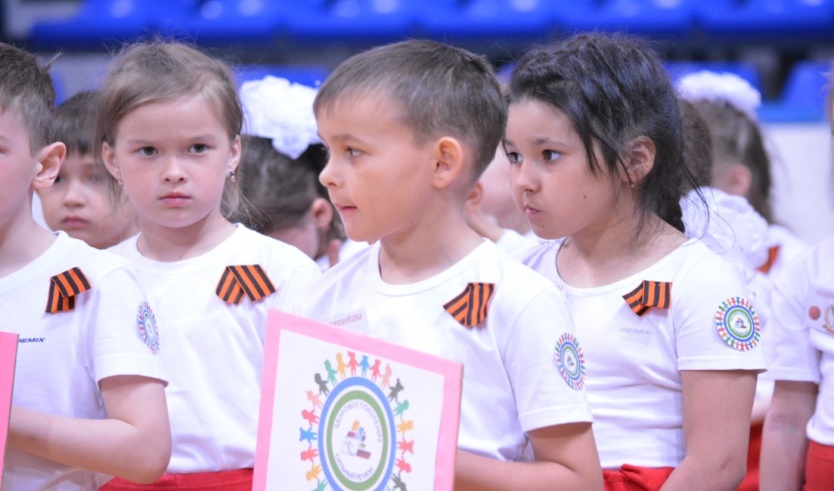 14
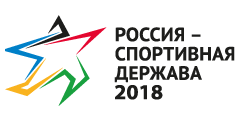 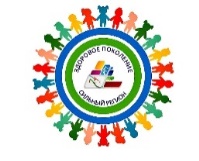 АКЦИЯ «ДЕНЬ С ЧЕМПИОНОМ» В РАМКАХ ПРОЕКТА «ЗДОРОВОЕ ПОКОЛЕНИЕ – СИЛЬНЫЙ РЕГИОН»
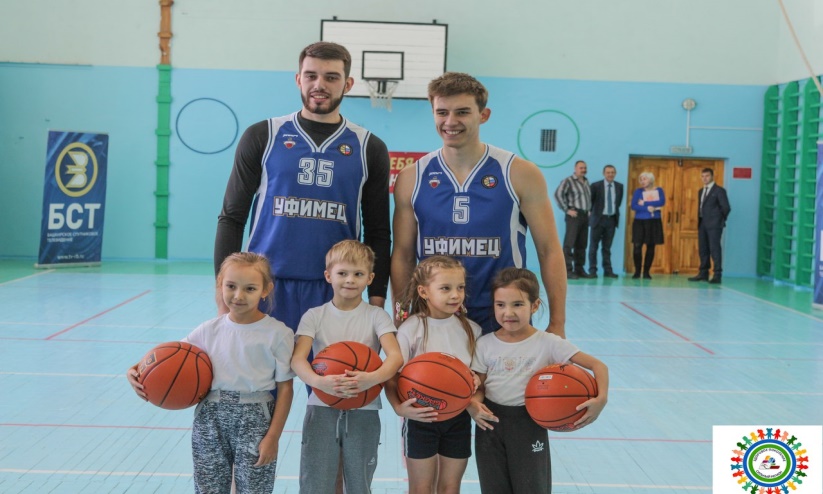 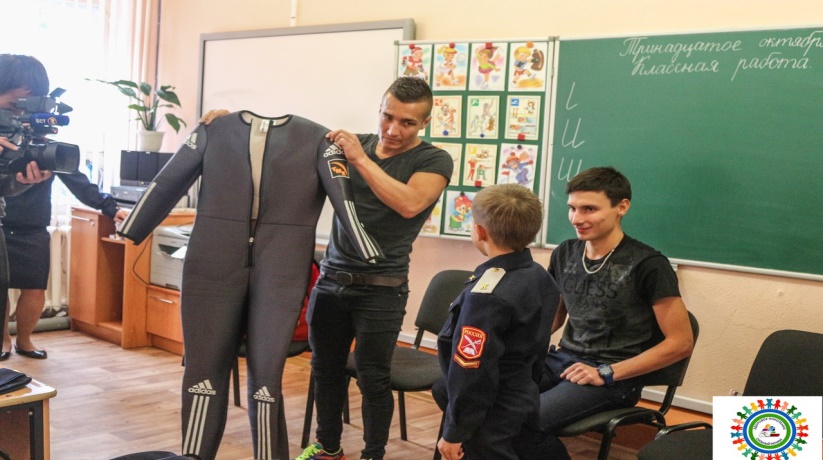 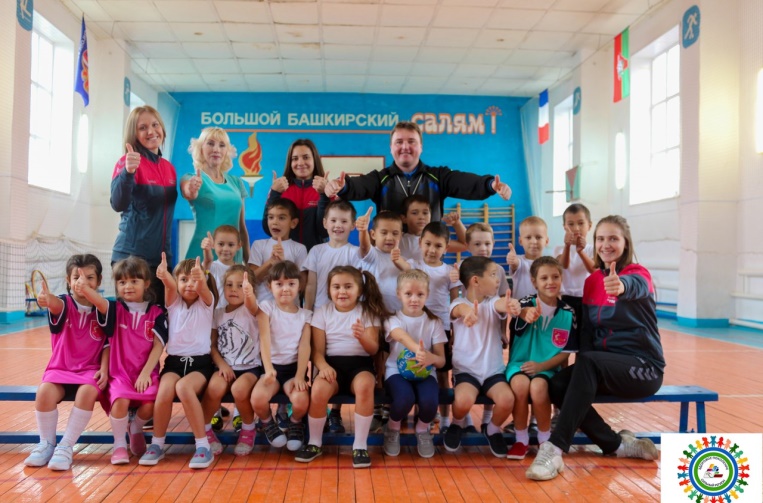 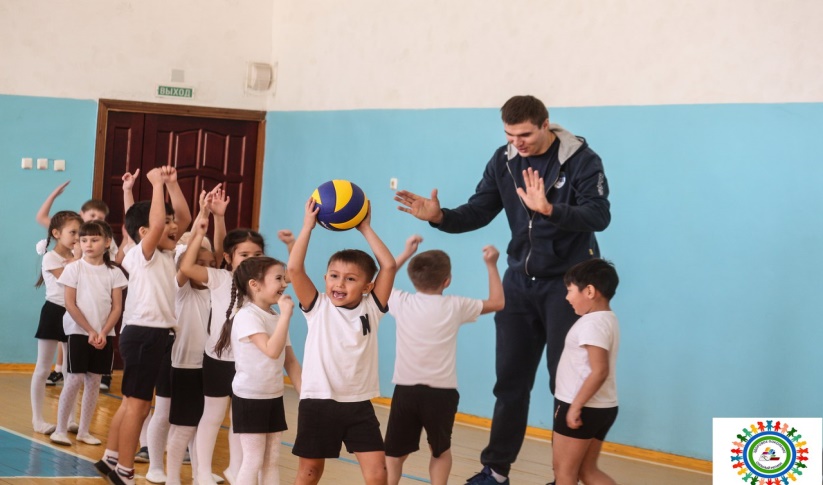 15
ЭКСКУРСИИ В СПОРТИВНЫЕ ШКОЛЫ В РАМКАХ ПРОЕКТА «ЗДОРОВОЕ ПОКОЛЕНИЕ – СИЛЬНЫЙ РЕГИОН»
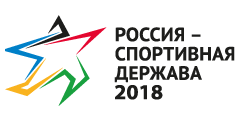 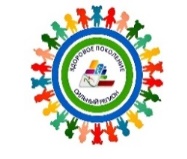 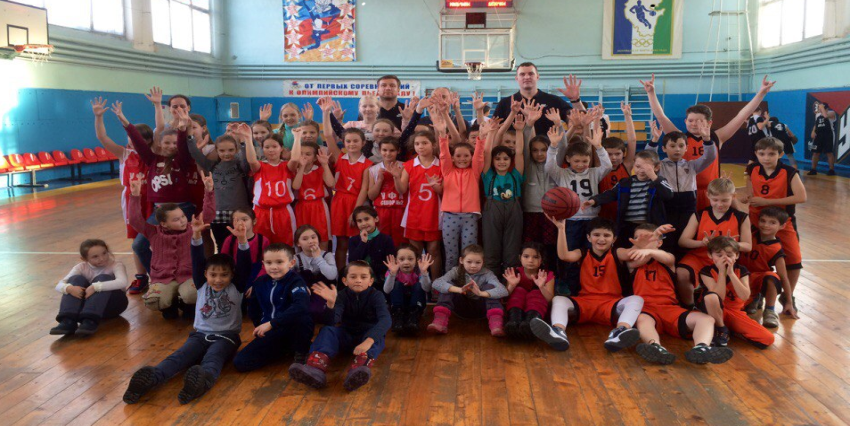 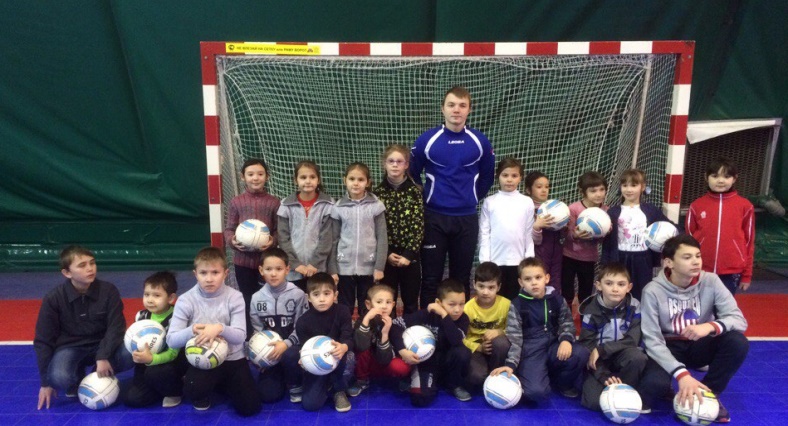 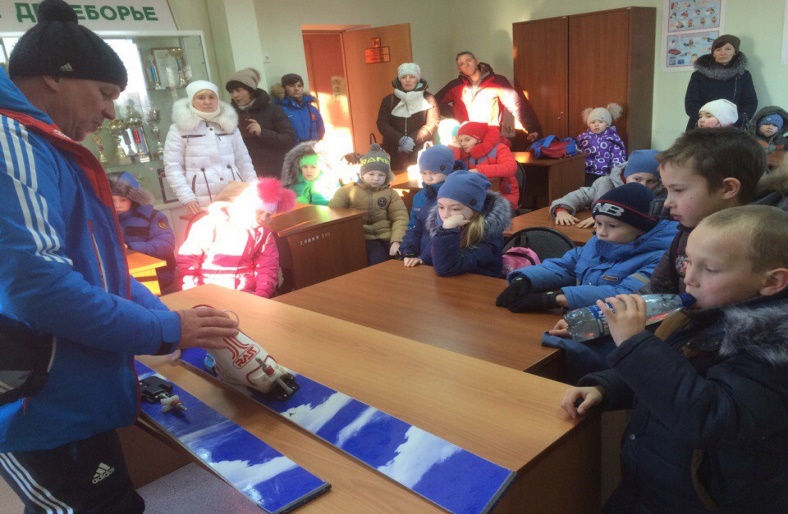 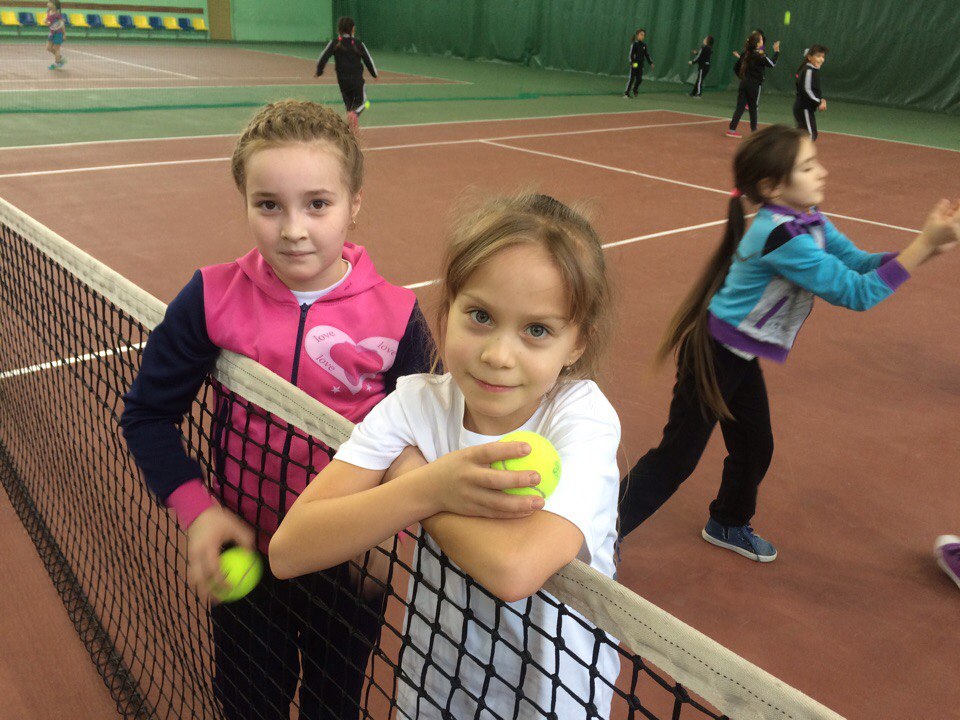 16
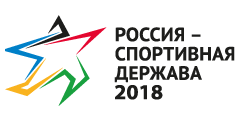 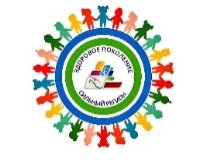 НА НЕДЕЛЕ ЗВЕЗД ХОККЕЯ В РАМКАХ ПРОЕКТА
«ЗДОРОВОЕ ПОКОЛЕНИЕ – СИЛЬНЫЙ РЕГИОН»
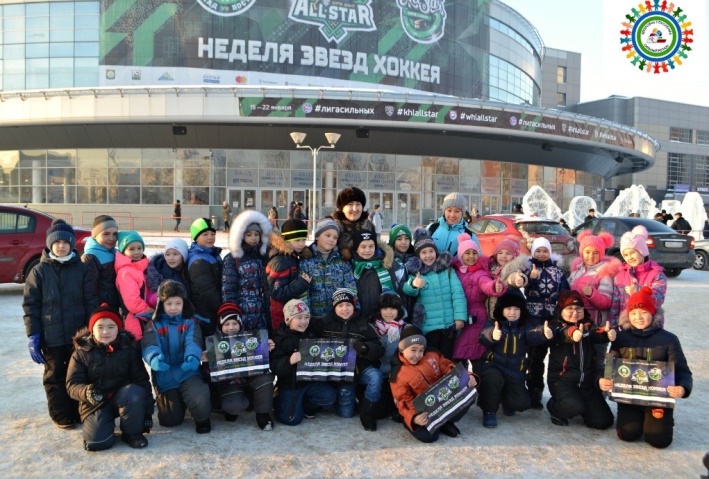 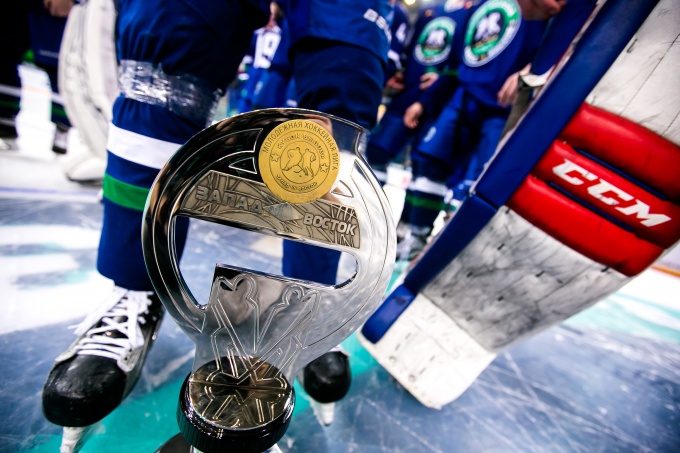 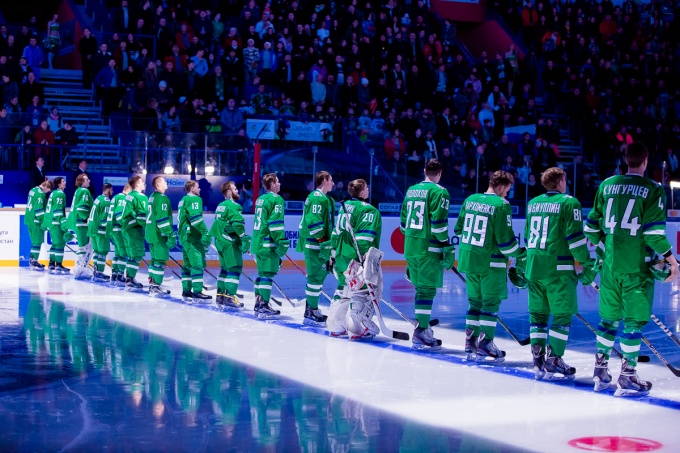 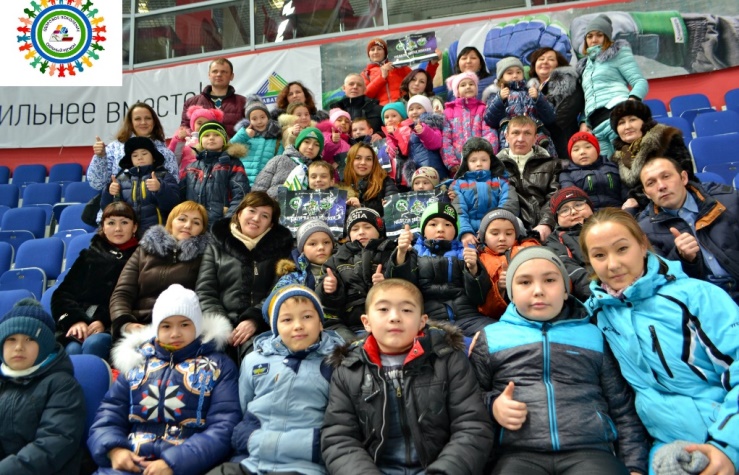 17
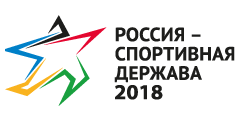 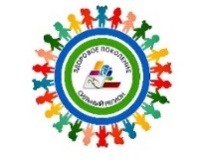 СПАРТАКИАДА ВФСК ГТО СРЕДИ УЧАСТНИКОВ  ПРОЕКТА «ЗДОРОВОЕ ПОКОЛЕНИЕ – СИЛЬНЫЙ РЕГИОН»
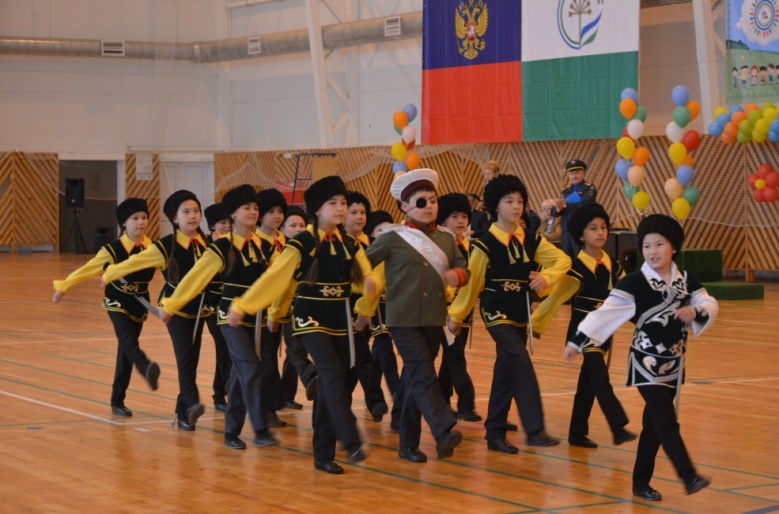 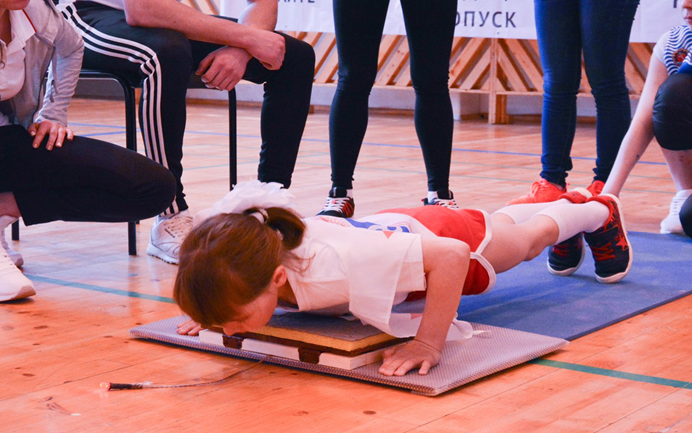 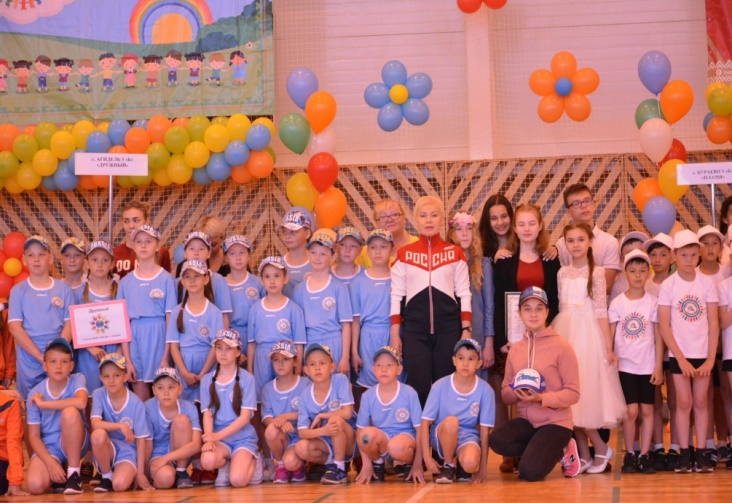 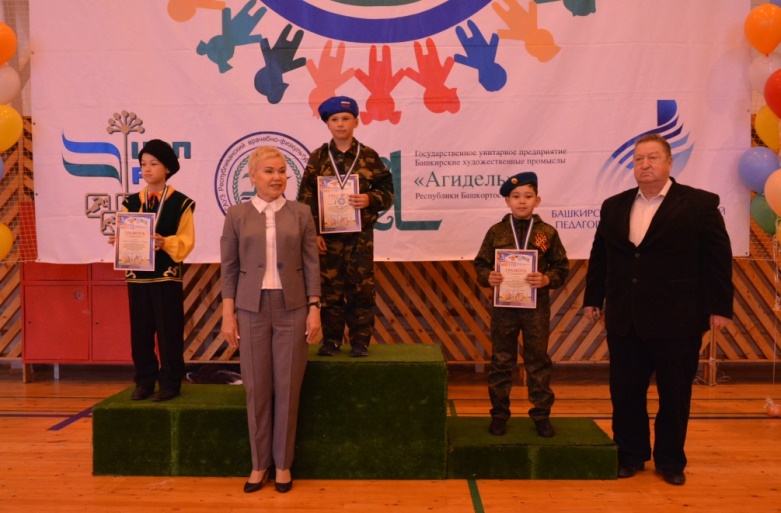 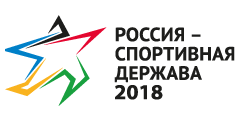 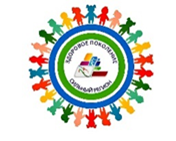 РЕГИОНАЛЬНЫЙ ПРОЕКТ 
«ЗДОРОВОЕ ПОКОЛЕНИЕ – СИЛЬНЫЙ РЕГИОН»
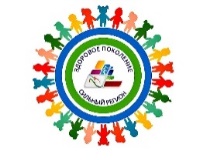 РЕГИОНАЛЬНЫЙ ПРОЕКТ
«ЗДОРОВОЕ ПОКОЛЕНИЕ – СИЛЬНЫЙ РЕГИОН»
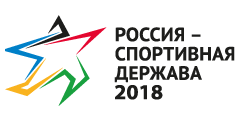 Результаты сдачи нормативов ВФСК ГТО
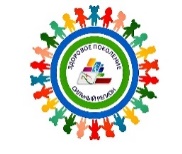 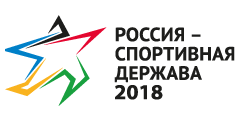 РЕГИОНАЛЬНЫЙ ПРОЕКТ «ЗДОРОВОЕ ПОКОЛЕНИЕ – СИЛЬНЫЙ РЕГИОН»
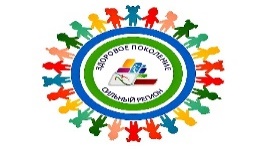 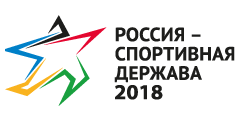 РЕГИОНАЛЬНЫЙ ПРОЕКТ
«ЗДОРОВОЕ ПОКОЛЕНИЕ – СИЛЬНЫЙ РЕГИОН»
ДИНАМИКА  РАЗВИТИЯ ПРОЕКТА
  «ЗДОРОВОЕ ПОКОЛЕНИЕ – СИЛЬНЫЙ РЕГИОН»
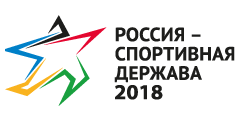 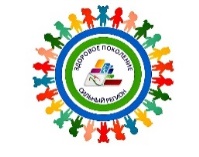 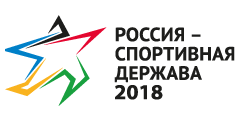 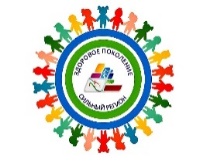 ИТОГИ УГЛУБЛЕННОГО МЕДИЦИНСКОГО ОБСЛЕДОВАНИЯ УЧАСТНИКОВ ПРОЕКТА
Результаты медицинских осмотров 2015-2016 г.
Результаты медицинских осмотров 2016-2017 г.
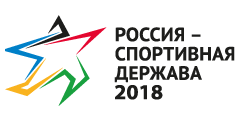 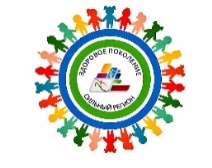 ИТОГИ УГЛУБЛЕННОГО МЕДИЦИНСКОГО ОБСЛЕДОВАНИЯ УЧАСТНИКОВ ПРОЕКТА
Результаты медицинских осмотров 2017-2018 г.
РЕГИОНАЛЬНЫЙ ПРОЕКТ
  «ЗДОРОВОЕ ПОКОЛЕНИЕ – СИЛЬНЫЙ РЕГИОН»
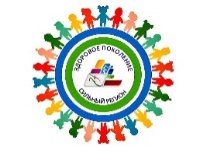 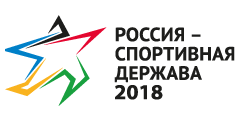 Распределение по группам здоровья 
учащихся третьих классов – участников проекта
2015 год
2018 год
МИНИСТЕРСТВО МОЛОДЕЖНОЙ ПОЛИТИКИ И СПОРТА РЕСПУБЛИКИ БАШКОРТОСТАН
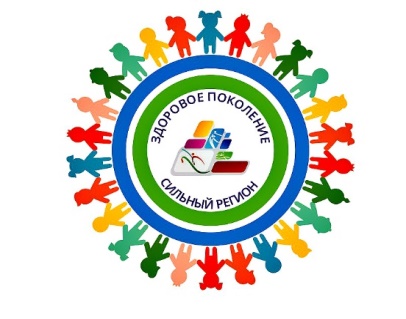 Межведомственная региональная программа 
Республики Башкортостан
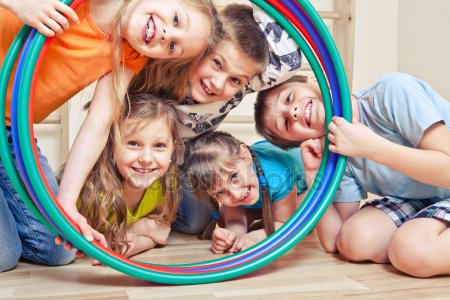 «ЗДОРОВОЕ ПОКОЛЕНИЕ – СИЛЬНЫЙ РЕГИОН»
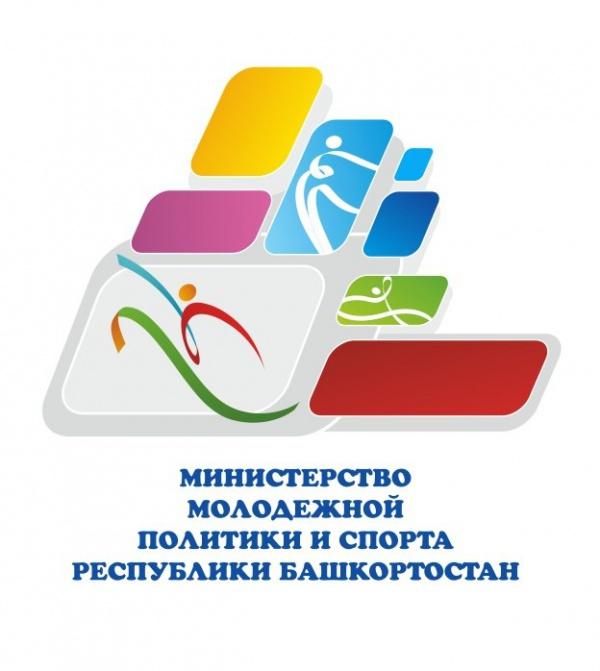 Министерство образования Республики Башкортостан
Министерство здравоохранения Республики Башкортостан
27